স্বাগতম
পরিচিতি
নাম:শেখ মনিরুজ্জামান
সহকারী শিক্ষক 
মধ্যডাংগা আদর্শ মাধ্যমিক বিদ্যালয়।
দৌলতপুর,খুলনা।
এই ছবিগুলো কার আঁকা
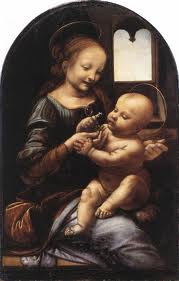 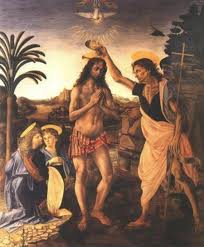 এই ছবিগুলো কার আঁকা
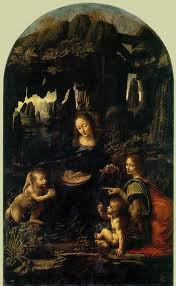 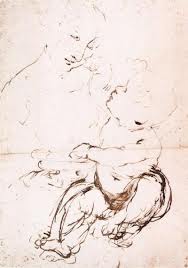 আজ আমরা পড়ব
চারু ও কারুকলা
২য় অধ্যায়
লিওনার্দো দ্য ভিঞ্চি (১৪৫২-১৫১৯)
মাইকেল এঞ্জেলো ১৪৭৫-১৫৬৪)
রাফায়েল সানজিও (১৪৮৩-১৫২০)
7ম শ্রেণি
শিখণফলঃ
(১) লিওনার্দো দ্য ভিঞ্চি, মাইকেল এঞ্জেল, রাফায়েল সানজিও-এদের সংক্ষিপ্ত জীবনি জানব
(২) লিওনার্দো দ্য ভিঞ্চি, মাইকেল এঞ্জেল, রাফায়েল সানজিও-এদের আঁকা বিখ্যাত ছবির নাম বলতে পারব।
এই ছবিগুলো কার আঁকা
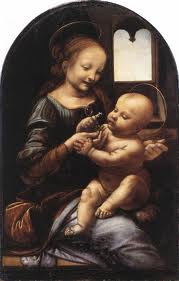 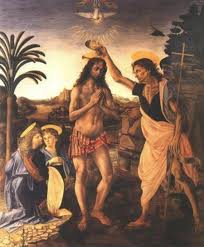 লিওনার্দো দ্য ভিঞ্চি (১৪৫২-১৫১৯)
দলীয় কাজঃ
লিওনার্দো দ্য ভিঞ্চি কি শুধু চিত্রশিল্পী? 
তাঁর আর কী কী পরিচয় আছে? লিখ।
এটা কার আঁকা?
মাইকেল এঞ্জেলো ১৪৭৫-১৫৬৪)
রাফায়েল সানজিও (১৪৮৩-১৫২০)
মূল্যায়ণঃ
(১) লিওনার্দো দ্য ভিঞ্চি কত সালে জন্মগ্রহন করেন?
(২) “মোনালিসা” কার আঁকা ? 
(৩ “ম্যাডোনা” কার আঁকা ?
(৪) “লা-পিয়েট” কার সৃষ্টি?
(৫) কে চিরকুমার ছিলেন?
ধন্যবাদ